External Resources for Study
External Resources
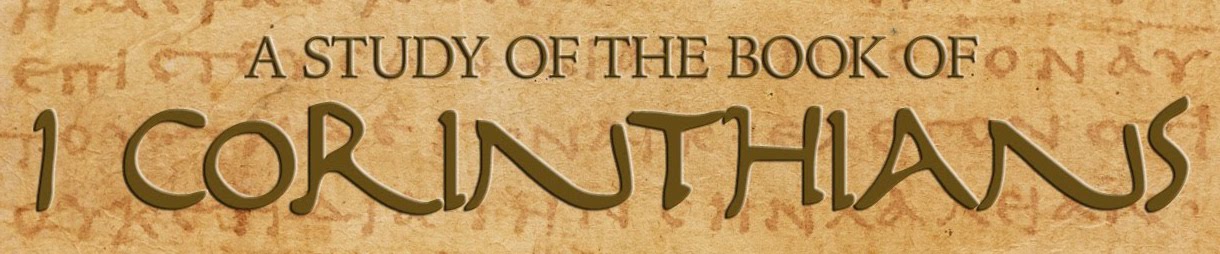 Introductory Thoughts
Why Might External Resources Be Helpful?
“The way of a fool is right in his own eyes, but a wise man listens to advice.” (Pro. 12:15)

Outline of Class
A Warning About External Resources
Types of External Resources
Warning About External Resources
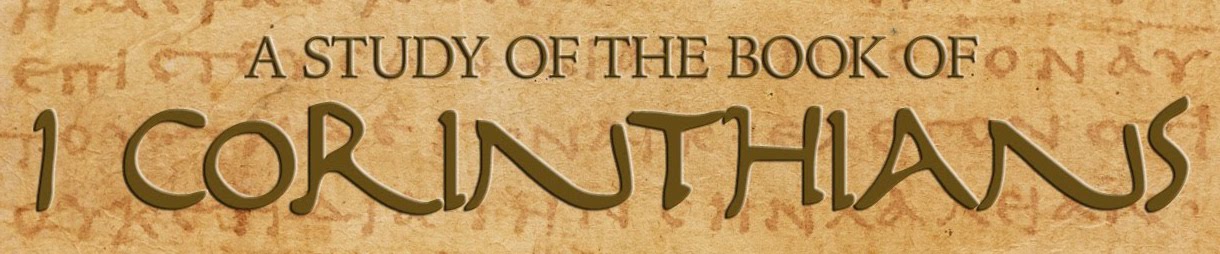 Correcting Apollos (Acts 18:24-28)
Preaching in Synagogue at Ephesus
Eloquent & Competent in Scriptures
“Only Knew Baptism of John”
Corrected by Priscilla & Aquila
Correcting Bible Students in Ephesus (Acts 19:1-7)
Paul Came to Ephesus
12 “Disciples” Who Only Know of John’s Baptism
Students of “Apollos” Needed Same Correction
Types of External Resources
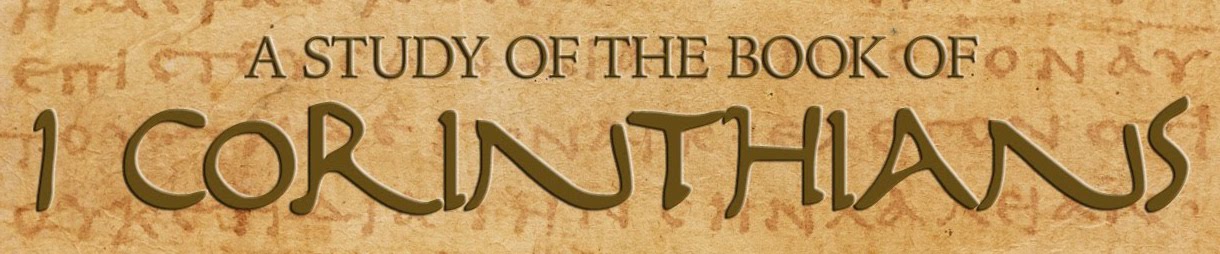 Atlas
Maps & History of Cities
Geography / Topography
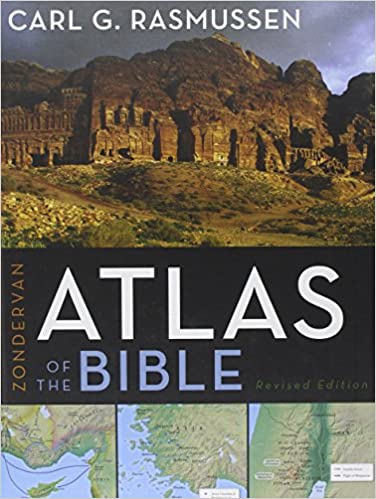 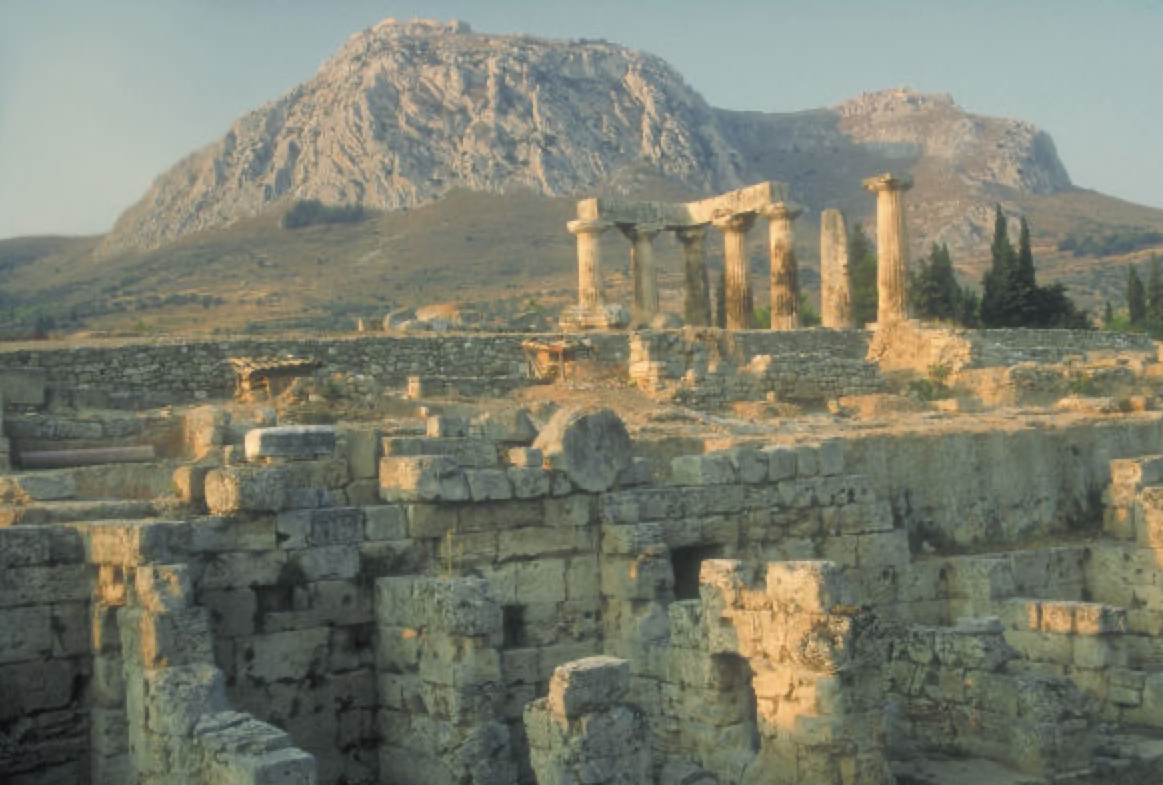 Types of External Resources
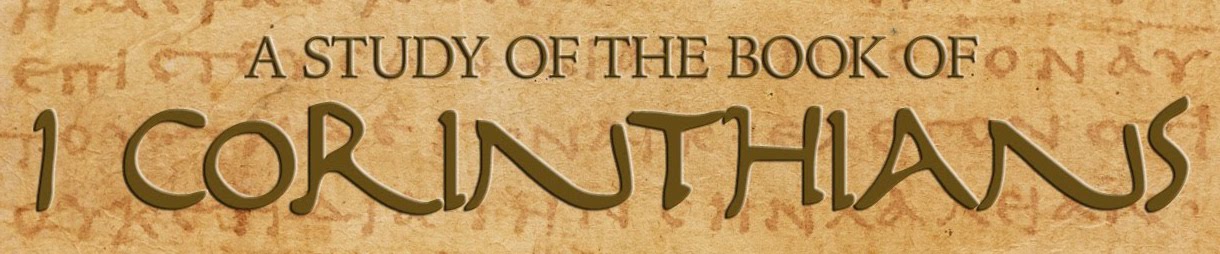 Bible Dictionary
Like a Bible Encyclopedia
Brief Summaries/Definitions
Corinth: “A celebrated city of the Peloponnesus, capital of Corinthia, which lay North of Argolis, and with the Isthmus joined the peninsula to the mainland. Corinth had three good harbors (Lechaeum, on the Corinthian, and Cenchrea and Schoenus on the Saronic Gulf), and Thus commanded the traffic of both the eastern and the western seas…”
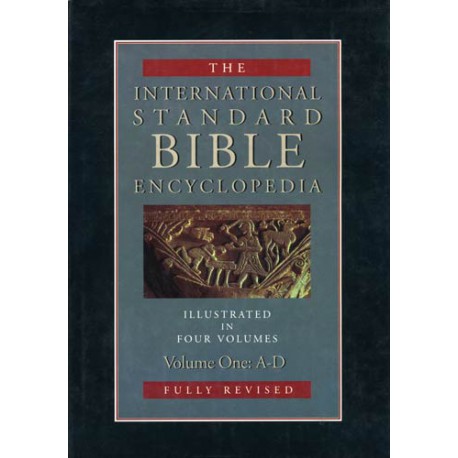 Types of External Resources
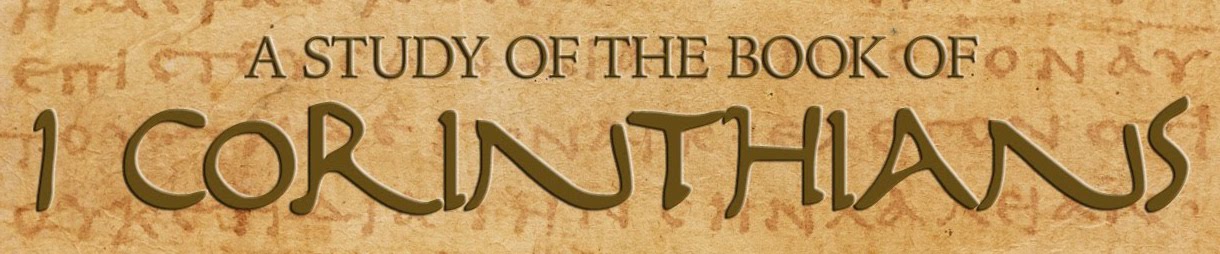 Concordance
Locations Words Are Used
Amount Words Are Used
Keyed to Translations
Good for Word Studies 
Available on Free Software
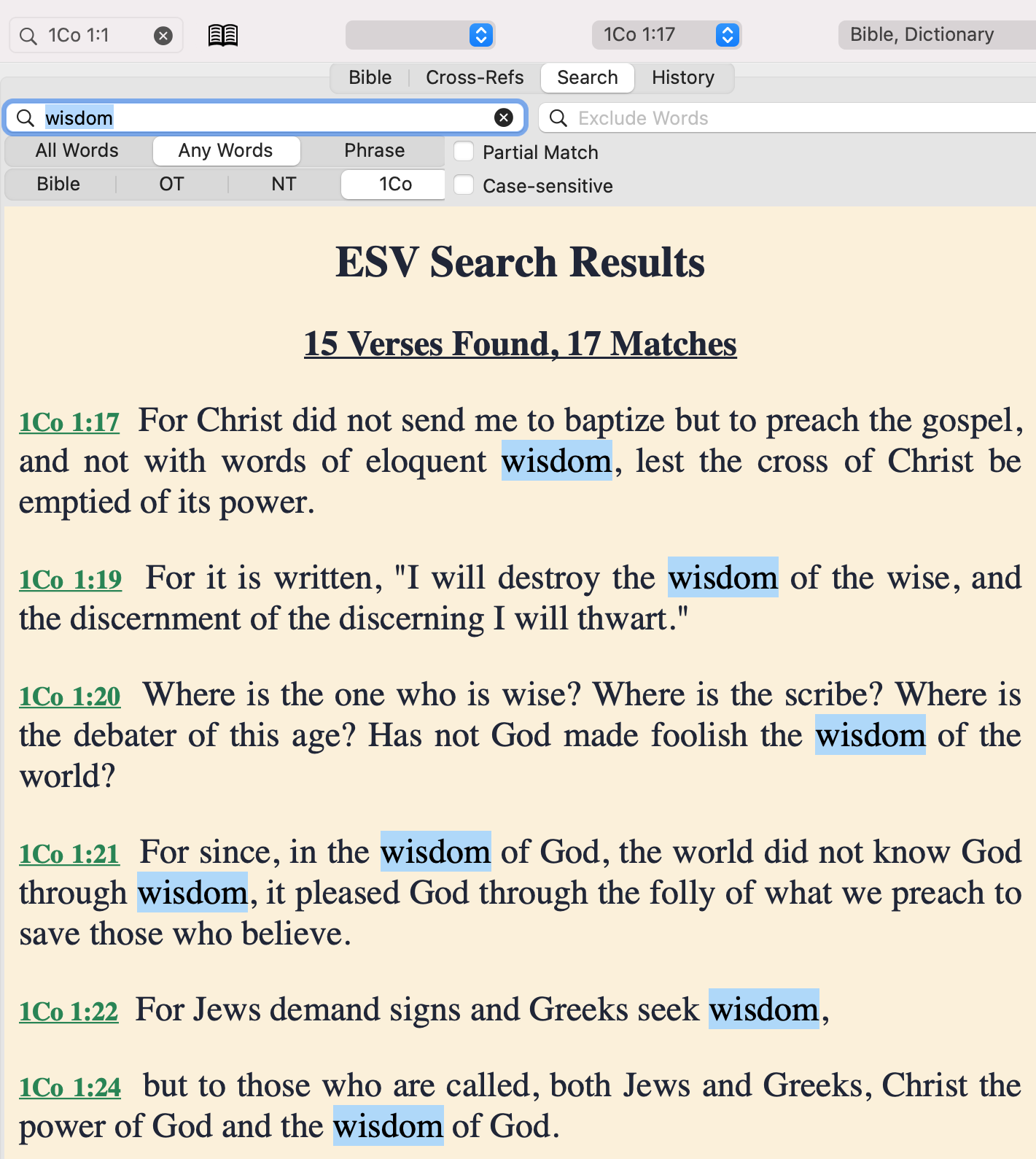 Types of External Resources
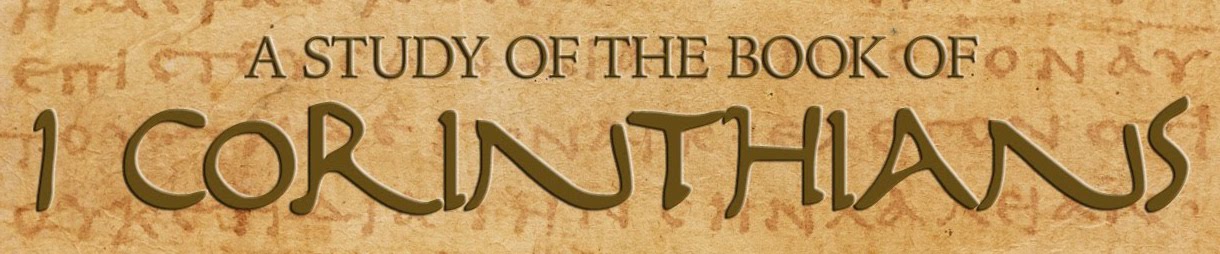 Hebrew/Greek Word Studies
Provides Definitions of Original Words
Dr. Spiros Zodhiates
“Wisdom” (1 Cor. 1:17)
(I) Skill in the affairs of life, practical wisdom, wise management as shown in forming the best plans and selecting the best means, including the idea of sound judgment and good sense (Act 6:3; Act 7:10; Col 1:28; Col 3:16; Col 4:5). Stóma (G4750), mouth, and sophían in Luk 21:15 means wise utterance. See Sept: 1Ki 2:6.

(II) In a higher sense, wisdom, deep knowledge, natural and moral insight, learning, science, implying cultivation of mind and enlightened understanding.
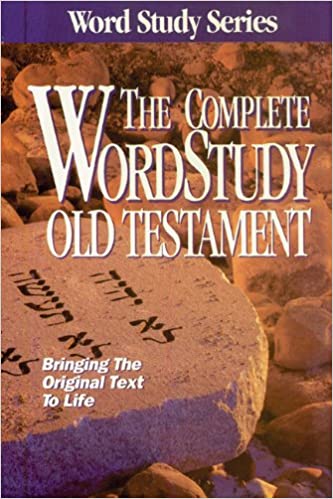 Types of External Resources
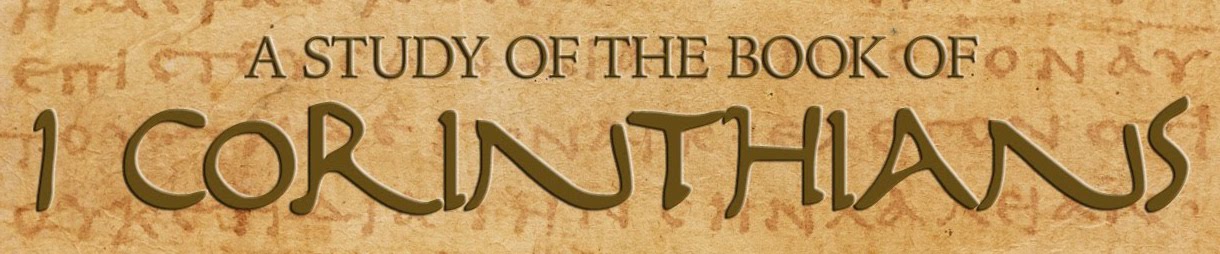 Commentaries
Help With Specific Books
Section by Section / Verse by Verse
“﻿The allusion to the third day should not be restricted to a single Old Testament passage that includes this exact phrase, such as Hos. 6:2. ‘According to the scriptures’ governs the biblical frame of reference that provides an ﻿understanding of resurrection as such as God's vindication of his faithful Servant-Son, rather than more narrowly alluding only to the third day.”
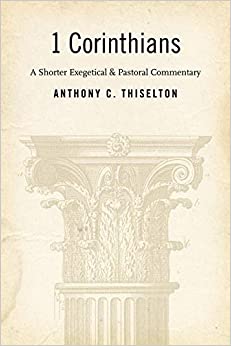 Types of External Resources
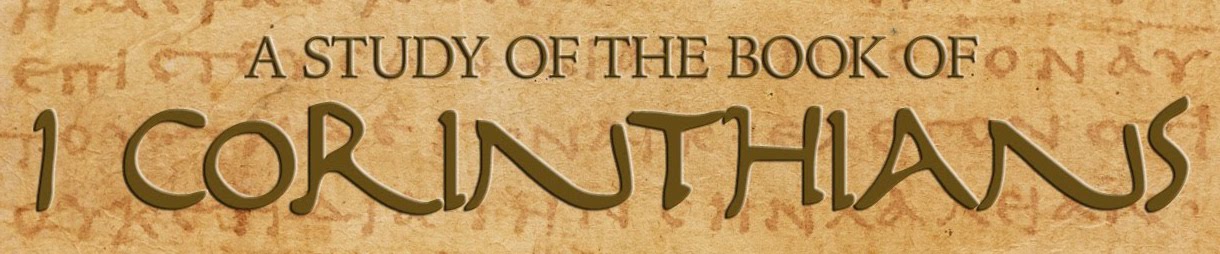 Study Bibles
Puts Many Resources Together in One Book
Condensed Notes Get to the Point
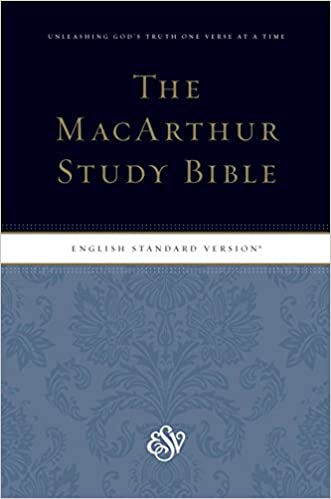 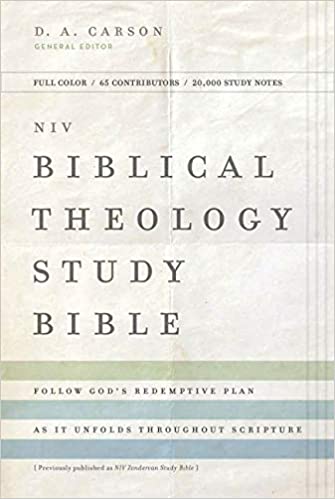 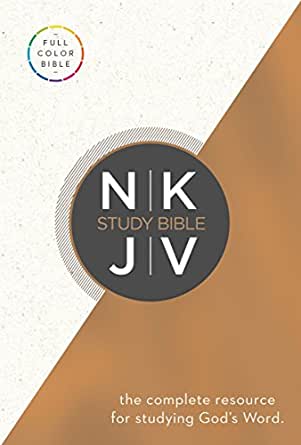 Types of External Resources
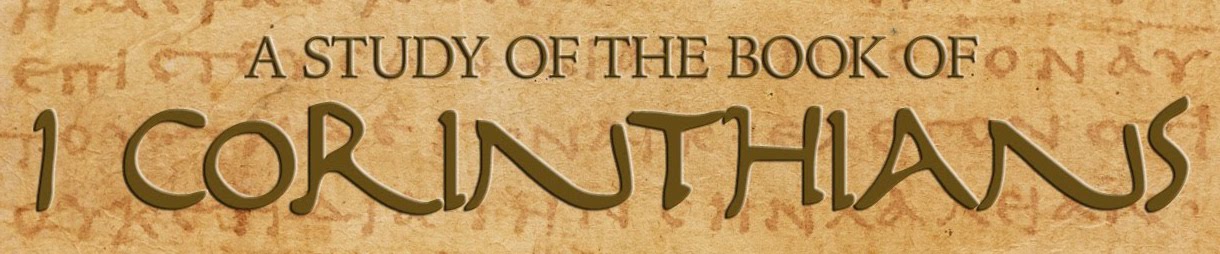 Other Resources
Audio/Written Sermons
Survey Books

What Additional Resources Do You Enjoy?


When Have Resources Especially Helped You?